MA 16020: Lesson 15			Volume By Revolution					Washer Method
By: Alexandra Cuadra
Last Time, we talked about…
How Geometry gave us formulas for simple shapes and solids to find their area or volume, and
How Integration can allow us to find area or volume of ANYTHING !
How? 
 We introduced this notion of cross-sections which can be of the form of 
 Disks (Lessons 14 + 16), or
 Washers (Lessons 15 + 16), or
 Shells (Lessons 17 + 18)
Geometry: How to Calculate The Area of a Shaded Region
Suppose we are asked to find the area of a rectangle with a triangle missing from the middle.

How do we calculate that area?
Geometry: How to Calculate The Area of a Shaded Region
First, we would find the area of the rectangle and the area of the triangle separately.
Geometry: How to Calculate The Area of a Shaded Region
Then we would subtract these two values …
Geometry: How to Calculate The Area of a Shaded Region
… to find the remaining area.
What if we did this with disks?
Let’s find the area of the red annulus.
R
r
Today’s Lecture
In this lesson, we are going to play with disks, but remove a portion of it.

This method is called the washer method.
https://www.geogebra.org/m/uym6dwyd
Washer Method Formula
Let’s talk a bit more about R and r
Let’s talk a bit more about R and r
How to Proceed with Washer Problems
Draw the region
Determine which axis you are rotating on
If x - axis: Determine Top and Bottom Function
R is Top
   r is Bottom
 If y - axis: Determine Right and Left Function
R is Right
    r is Left
Finally, apply the washer formula
Examples
https://www.geogebra.org/m/m2p2kdmp
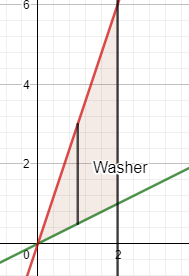 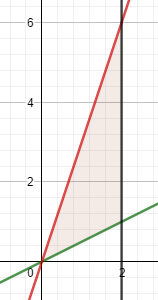 https://www.geogebra.org/m/m2p2kdmp
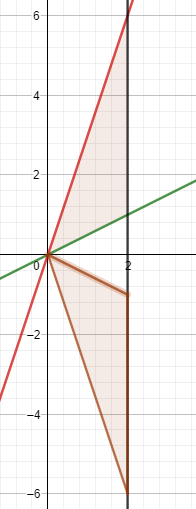 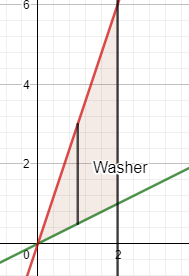 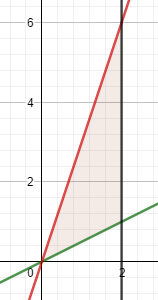 Rotation about x-axis
https://www.geogebra.org/m/m2p2kdmp
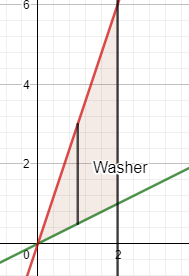 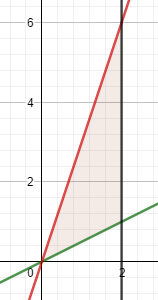 https://www.geogebra.org/m/m2p2kdmp
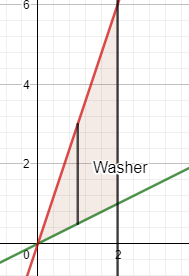 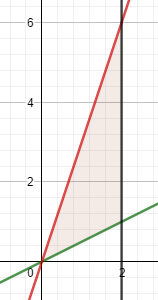 https://www.geogebra.org/m/m2p2kdmp
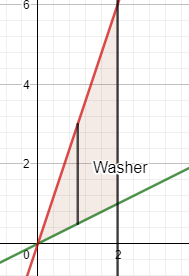 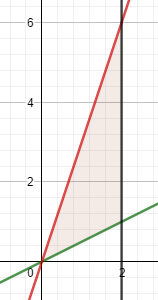 You can find the solution in the pdf of the notes. Click here to access it.
https://www.geogebra.org/m/m2p2kdmp
https://www.geogebra.org/m/jfta4b52
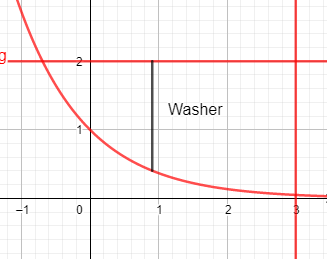 https://www.geogebra.org/m/jfta4b52
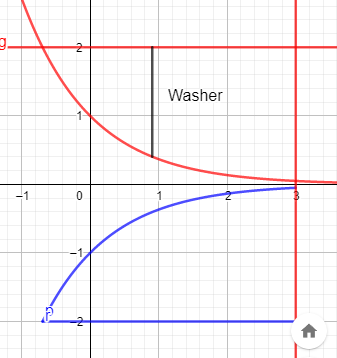 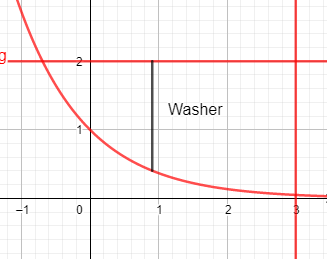 Rotation about x-axis
https://www.geogebra.org/m/jfta4b52
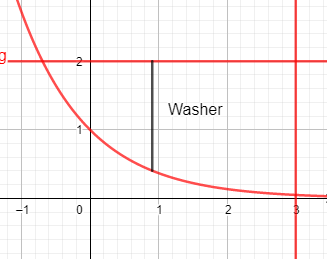 https://www.geogebra.org/m/jfta4b52
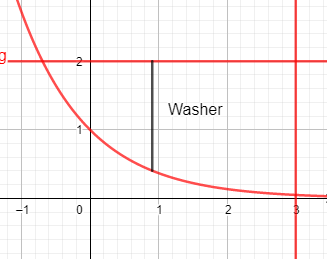 https://www.geogebra.org/m/jfta4b52
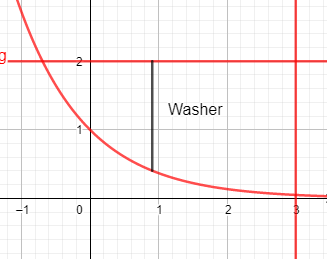 https://www.geogebra.org/m/jfta4b52
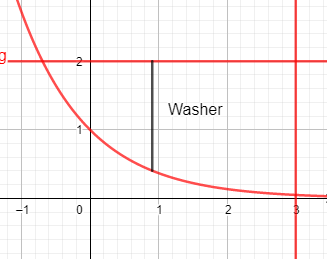 You can find the solution in the pdf of the notes. Click here to access it.
https://www.geogebra.org/m/jfta4b52
https://www.geogebra.org/m/znzmhqq7
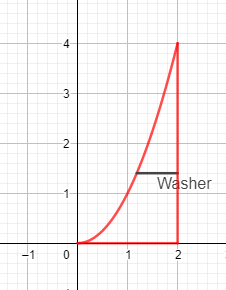 https://www.geogebra.org/m/znzmhqq7
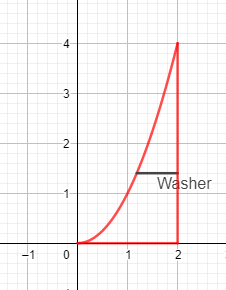 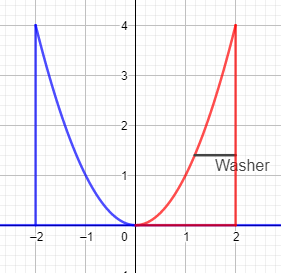 Rotation about y-axis
https://www.geogebra.org/m/znzmhqq7
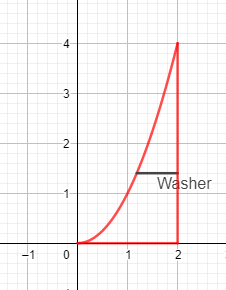 https://www.geogebra.org/m/znzmhqq7
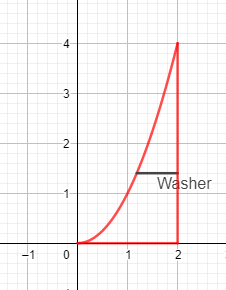 https://www.geogebra.org/m/znzmhqq7
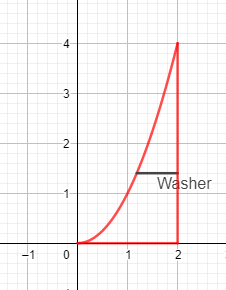 https://www.geogebra.org/m/znzmhqq7
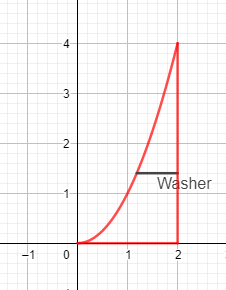 You can find the solution in the pdf of the notes. Click here to access it.
https://www.geogebra.org/m/znzmhqq7
https://www.geogebra.org/m/c2wzbrbf
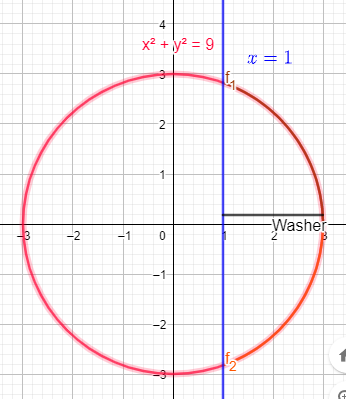 https://www.geogebra.org/m/c2wzbrbf
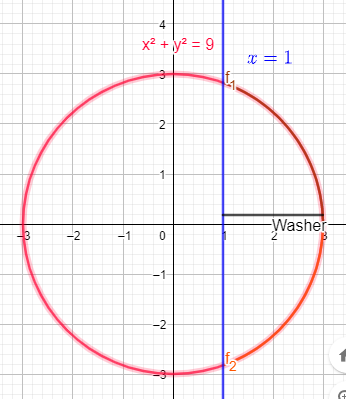 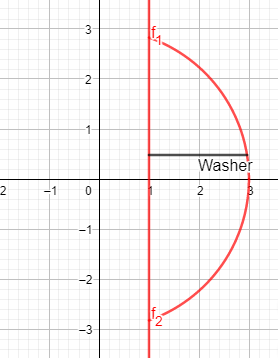 Note we are only looking at the right of x=1
https://www.geogebra.org/m/c2wzbrbf
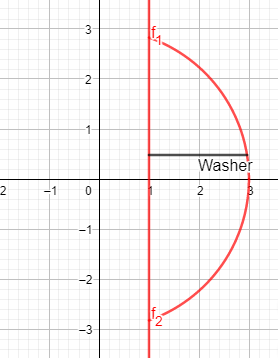 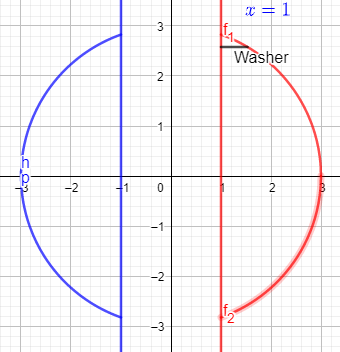 Rotation about y-axis
https://www.geogebra.org/m/c2wzbrbf
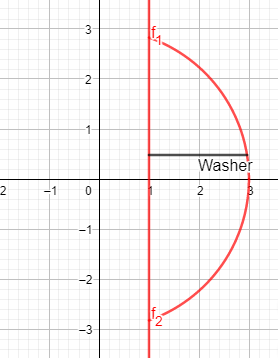 https://www.geogebra.org/m/c2wzbrbf
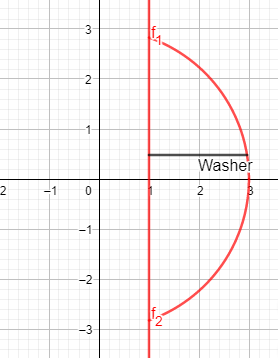 https://www.geogebra.org/m/c2wzbrbf
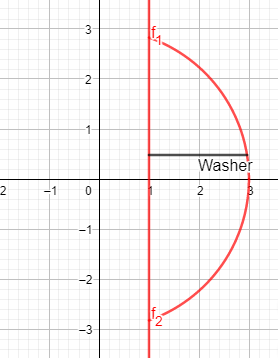 https://www.geogebra.org/m/c2wzbrbf
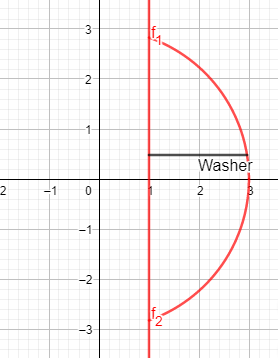 https://www.geogebra.org/m/c2wzbrbf
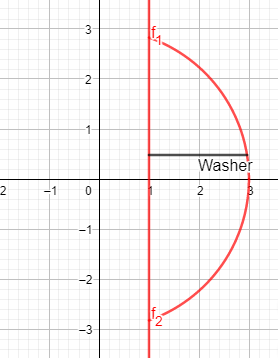 You can find the solution in the pdf of the notes. Click here to access it.
https://www.geogebra.org/m/c2wzbrbf
https://www.geogebra.org/m/qtt49cqx
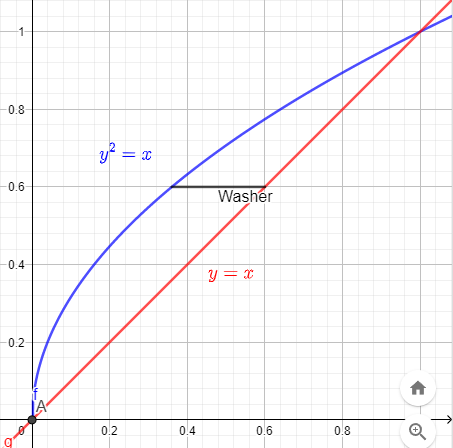 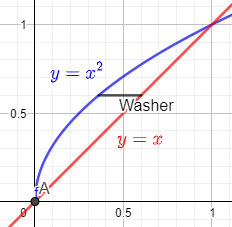 https://www.geogebra.org/m/qtt49cqx
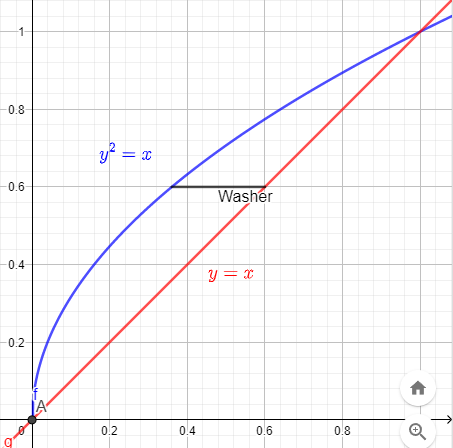 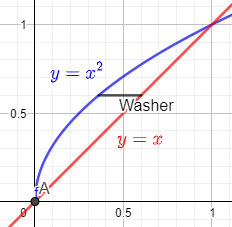 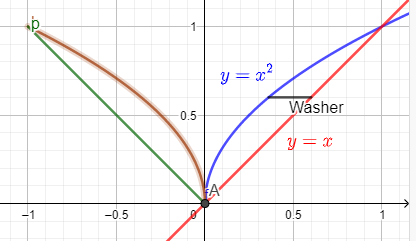 Rotation about y-axis
https://www.geogebra.org/m/qtt49cqx
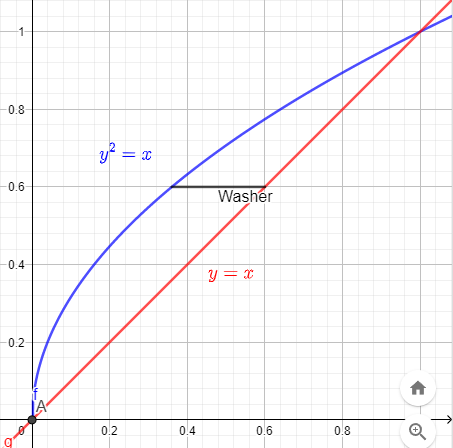 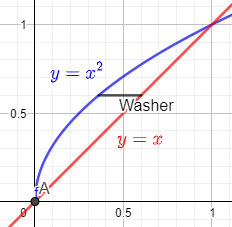 https://www.geogebra.org/m/qtt49cqx
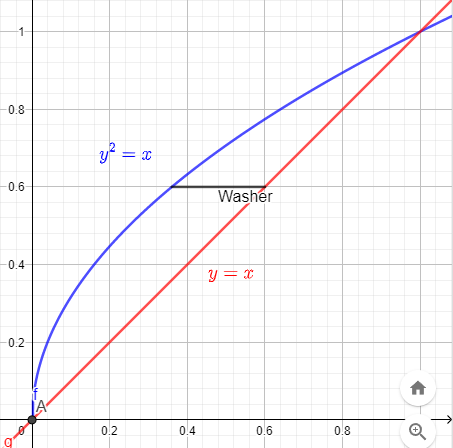 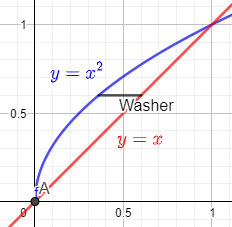 You can find the solution in the pdf of the notes. Click here to access it.
https://www.geogebra.org/m/qtt49cqx
https://www.geogebra.org/m/esmxtp7s
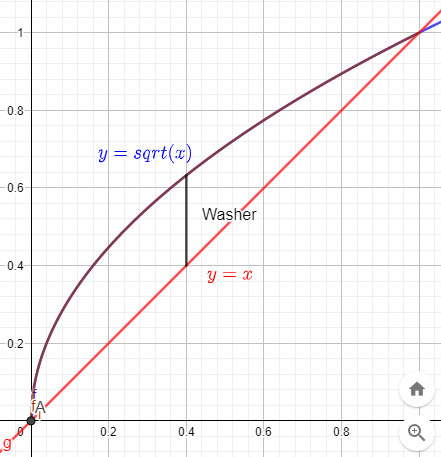 https://www.geogebra.org/m/esmxtp7s
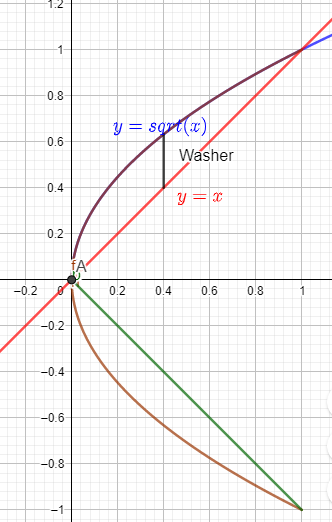 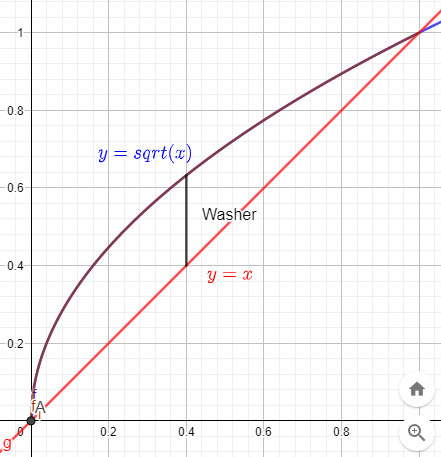 Rotation about x-axis
https://www.geogebra.org/m/esmxtp7s
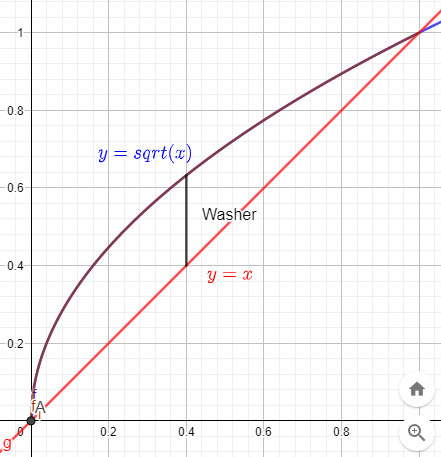 https://www.geogebra.org/m/esmxtp7s
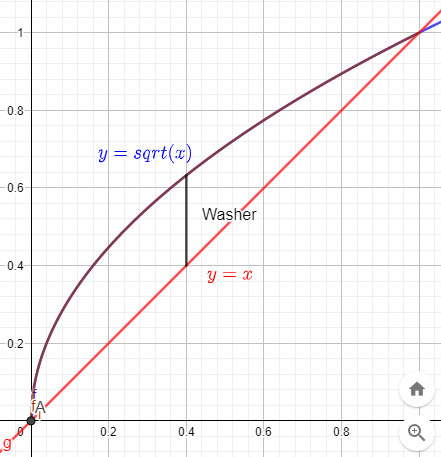 https://www.geogebra.org/m/esmxtp7s
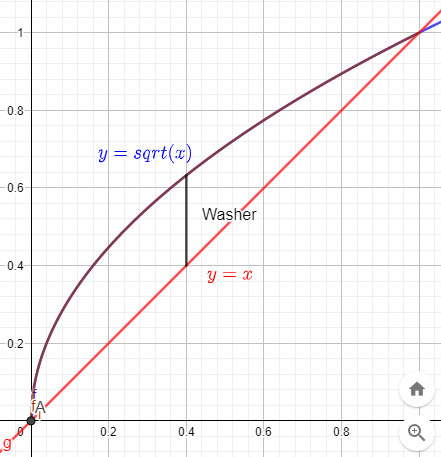 You can find the solution in the pdf of the notes. Click here to access it.
https://www.geogebra.org/m/esmxtp7s
When do we apply Disk Method or Washer Method?
When do apply Disk Method or Washer Method?
Washer Method
Disk Method
When do we apply Disk Method or Washer Method?
GeoGebra Link for Lesson 15
https://www.geogebra.org/m/f73zjxfe

Note click on the play buttons on the left-most screen and the animation will play/pause.